Gesellschaftswissenschaften
Cartoon by Gabriel Giger
Warnung!
 
Die Fächer des Fachbereichs Gesellschaftswissenschaften können zu 
Einsichten führen und verursachen Bewusstsein!
 
Und dies über Vergangenheit, Gegenwart und Zukunft!
1
…und das in folgenden Fächern und Abteilungen der Anna-Freud-Schule:
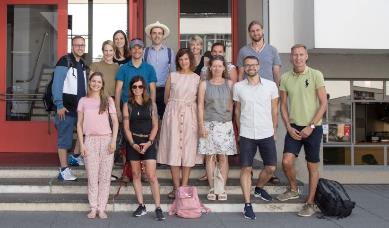 Fachbereichsausflug nach Dessau im Sommer 2019
2
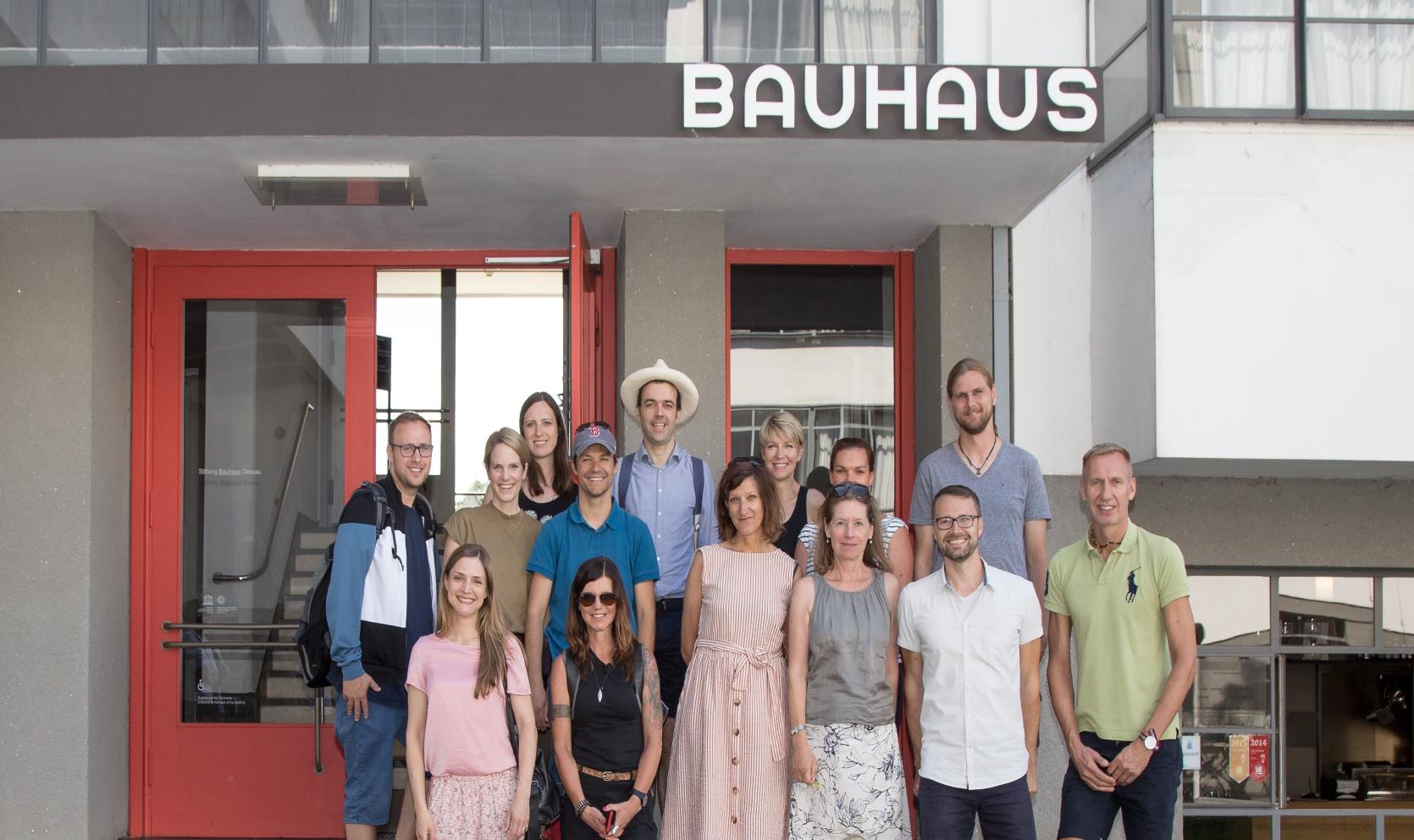 Sozialwissenschaften
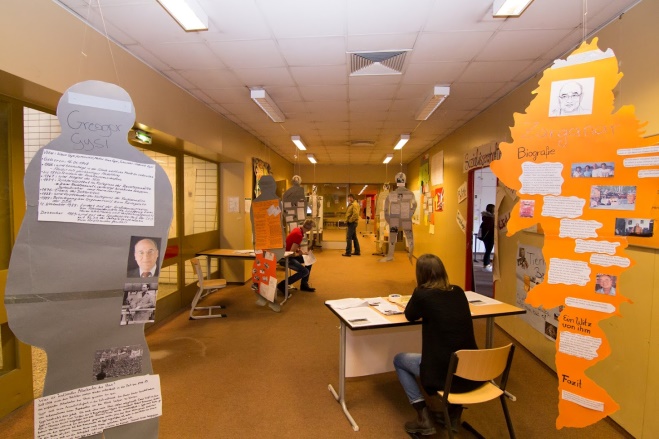 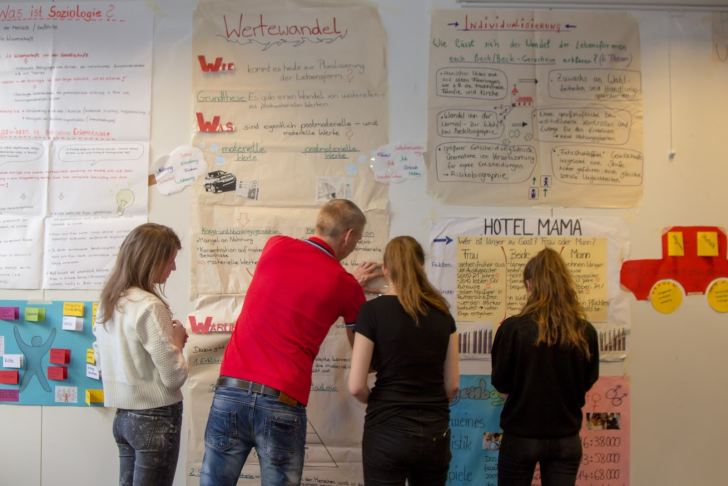 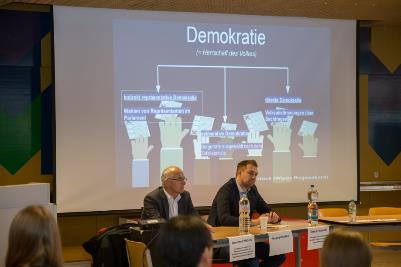 Das Fach Sozialwissenschaften ist neben Psychologie und Pädagogik ein Spezialfach an der Anna-Freud-Schule. Es ist ein sehr aktuelles und vielfältiges Fach, weil es soziale, wirtschaftliche, politische und rechtliche Fragen untersucht. Das Fach kann in Klasse 11 als Profilkurs, später als  Grund- oder Leistungskurs belegt werden und wenn Corona nicht wäre, wäre Sie heute hier…
3
SozialwissenschaftenSemesterinhalte
Q1: Soziologie
Abweichendes Verhalten  und Devianz z.B. Jugendkriminalität
Struktur der Gesellschaft: Klassen oder Schichten oder Milieus?
Gesellschaft im Wandel: Lebensformen (Familie, Patch-Work, Single)
Arbeitsformen (Fließband oder Home Office)
Q2: Wirtschaft
Grundfragen des Wirtschaftens 
Wirtschaftssysteme: Liberalismus/Kapitalismus, Sozialismus/Planwirtschaft, Soziale Marktwirtschaft (BRD)
Konjunkturverläufe und Wirtschaftskrisen, Konjunkturpolitik)
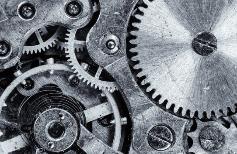 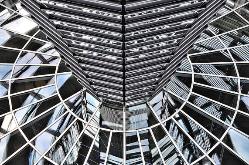 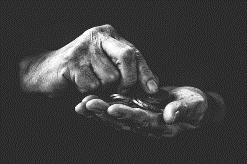 Q3: Politik und Recht
Grundlagen der Demokratie und des Rechtsstaates
Konflikte in Demokratie und Rechtsstaat
Europa (Konflikte und Kooperationen)
Q4: Globalisierung
…aus soziologischer, wirtschaftlicher und politischer Sicht
Globales Wirtschaften (z.B Freihandel vs. Protektionismus)
Soziale und Kulturelle Beziehungen zwischen Menschen verschiedener Länder und Kulturen (z.B. clash of cultures)
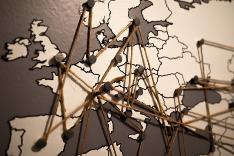 4
SozialwissenschaftenMethoden
Analyse von Statistiken, Karikaturen, Sachtexten und Fallbeispielen
Expertenbefragung, Exkursionen, Workshops
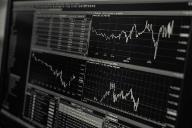 Verfassen von Stellungnahmen -Beurteilung von Sachverhalten anhand von Kriterien
Präsentationen von Sachverhalten
(PPP, Referat, Plakat)
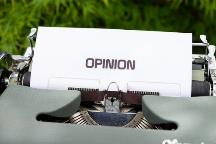 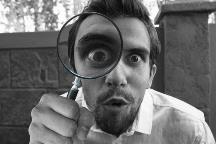 Diskussionen und Streitgespräche
Kleine Forschungsprojekte zu Hypothesen
5
Geschichte
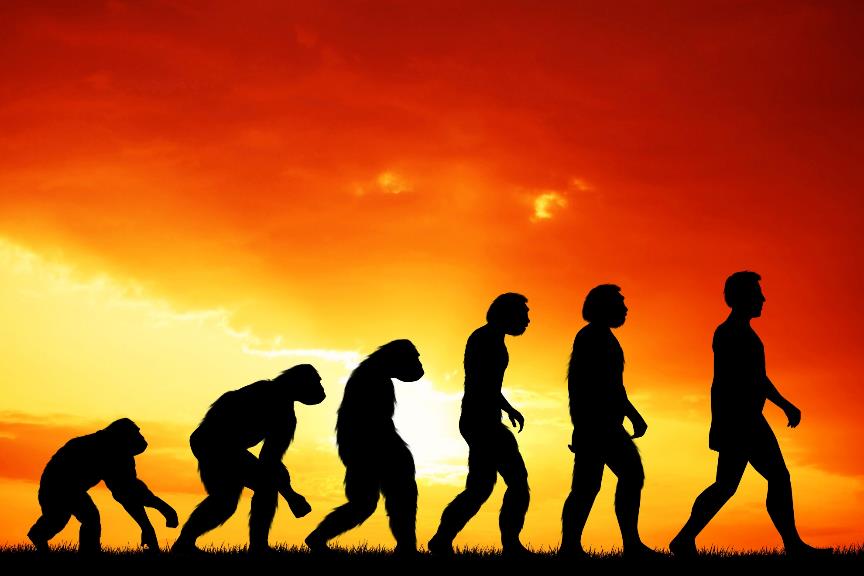 Einführungsphase
Familiengeschichte
Geschichte Berlins
Geschichte Deutschlands
Entstehung moderner Strukturen in Staat und Gesellschaft
Wie sind wir zu dem geworden, was wir heute sind?
Was wird aus uns werden?
Wer sind wir?
Wo kommen wir her?
6
Semesterinhalte Geschichte
1. Semester
Die Grundlagen in
Antike und Mittelalter

Demokratie am Beispiel der attischen Polis
Die republikanische Verfassung am Beispiel Roms
Freiheit im Mittelalter am Beispiel der Stadt
2. Semester
Von der Frühen Neuzeit
bis ins 19. Jahrhundert

Gesellschaft und Staat im Zeitalter der Aufklärung
Bürgerliche Revolutionen (England, USA, Frankreich, Deutschland 1948/49)
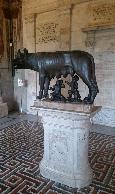 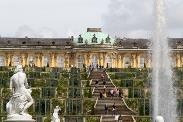 Abb. 8.1
Abb. 8.3
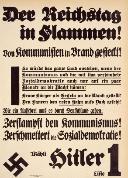 4. Semester
Die bipolare Welt nach 1945

Die doppelte deutsche Geschichte (BRD/DDR)
Der Ost-West-Gegensatz (Kalter Krieg)
Abb. 8.2
3. Semester
Die modern Welt und ihre Krisen: Demokratie und Diktatur

Die Weimarer Republik
Herrschaft des Nationalsozialismus
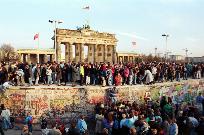 7
Abb. 8.4
Zugänge zur Geschichte
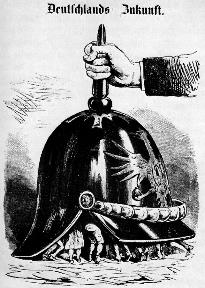 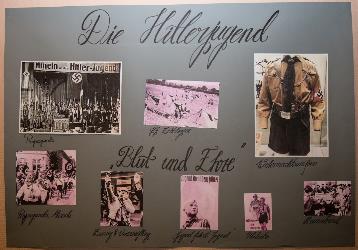 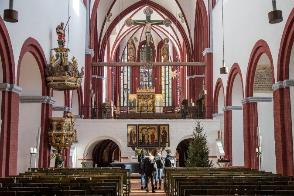 Exkursionen
Abb.9.3
Plakate
Abb.9.2
Karikaturen
Abb.9.1
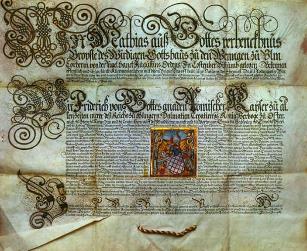 Fachbezogene Kompetenzen
Methodenkompetenz
Deutungskompetenz
Analysekompetenz
Urteils- & Orientierungs-kompetenz
Narrativität
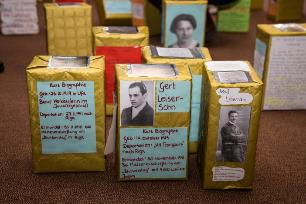 Projekte
Abb.9.4
Abb.9.5
Historische Quellen
8
Politische Wissenschaft
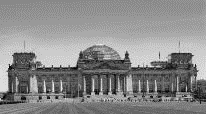 Fach- und Berufsoberschule
FOS 11
1. Hj.: Menschenrechte weltweit  
2. Hj.: Grundzüge des politischen Systems in der BRD

FOS/BOS 12 
1. Hj.: Demokratie (Prinzipien, System BRD, Gefahren)
2. Hj.: Die Europäische Union (Geschichte, Institutionen, Funktions-weise)

FOS/BOS 13
Hj.: Sozialer Wandel
Hj.: Globalisierung
Berufsfachschule 
1. Ausbildungsjahr: Grundrechte, Menschenrechte, Kinderrechte, Demokratie und Partizipation von Kindern
Partizipation im Arbeitsleben, Arbeitsrecht, Tarifverträge und Tarifverhandlungen

2. Ausbildungsjahr:
Der Sozialstaat: Geschichte, Gerechtigkeit, Vorsorge, Versicherungen
Globalisierung: Ursachen, Chancen und Risiken
Die Europäische Union: Integration, Institutionen und Organe, Wirtschaftsfaktor
Berufliches Gymnasium:
Einführungsphase: Demokratie: Entstehung,  Organisation u. Partizipation

Q1: Demokratie in Theorie und Praxis

Q2: Verfassungsrecht-liche Grundlagen der BRD/ Globales Wirtschaften contra nationale Politik

Q3: Die EU- Etappen, Institutionen, Erweiterung, Machtfaktor

Q4: Internationale Entwicklungen im 21. Jhd.
Globalisierung, Internationale Konflikte
9
Methoden im Fach PW und SK
„Wahlen alleine machen noch keine Demokratie“ – Barack Obama
Was macht eine Demokratie aus? Wie kann ich partizipieren? Wie gestalten wir die Zukunft nachhaltig und sozial gerecht?
Der Politikunterricht bietet die Möglichkeit  komplexe politisch-gesellschaftliche Probleme zu analysieren, zu verstehen und  zu diskutieren.
Analyse und Beurteilung  von  aktuellen politischen Fragestellungen
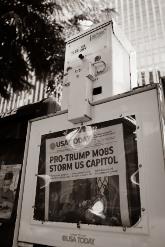 Talkshow, Podiums-diskussionen, Planspiele,
Exkursionen, Workshops
Gruppenpuzzle, Stationenlernen, Partnerbriefing, Schreibgespräche, etc.
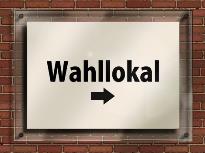 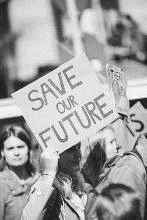 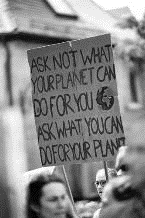 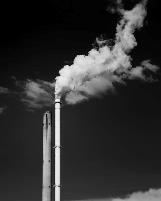 Lesen, Verstehen und Verfassen von Texten zu ausgewählten Kontroversen
Internetrecherche, Internetrallye, Quiz, Podcasts, etc.
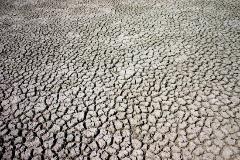 10
Das Fach „Soziologie“…in der Fach- und Berufsoberschule…und in der sozialpädagogischen Assistenz
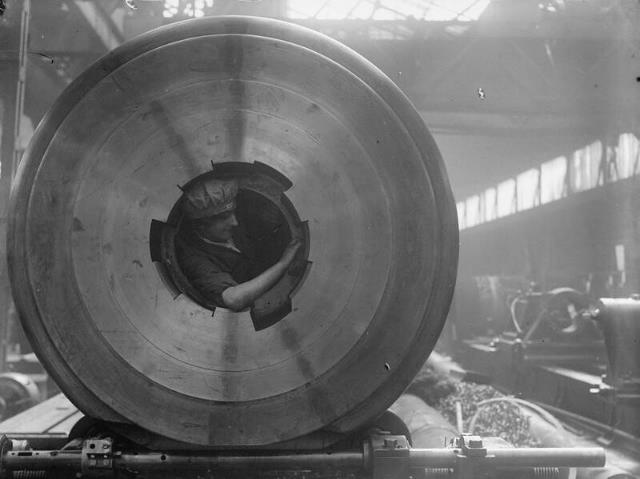 „wie bin ich ‚ich‘ geworden?“
„wie funktionieren soziale Gruppen?“
„was ist soziale Ungleichheit?“
„was ist mein Platz in der Gesellschaft?“
11
Arbeiterinnen in einer Waffenfabrik, England, 1914 (G.P. Lewis/Public Domain Review)
Soziologie: „was ist das eigentlich?“
Mit der Soziologie versucht die moderne Gesellschaft, sich selbst zu beschreiben. Der Soziologie geht es darum, die menschlichen Beziehungen zu verstehen, die wir „Gesellschaft” nennen. Ihr Werkzeug sind ihre analytischen Begriffe.
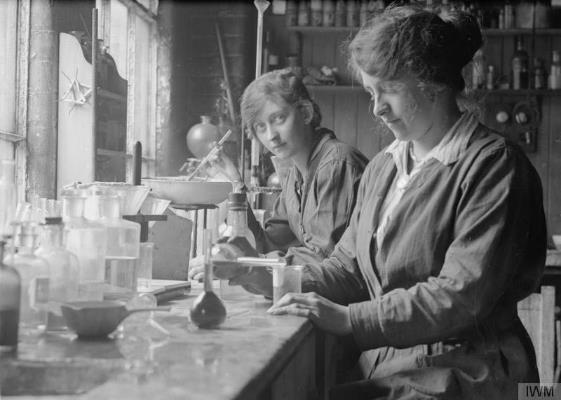 Alltag & Lebenswelt
Normen & Werte
Persönliche Identität & soziale Ungleichheit
Handeln
Individuum & Gesellschaft
Kommunikation
12
Chemielabor einer Zuckerfabrik, Manchester, 1918 (G.P. Lewis/Public Domain Review)
Soziologie: „wie arbeitet man in der Soziologie?“
Wie die Forschung an den Universitäten nutzen wir auch im Unterricht soziologische Methoden, um die Welt um uns herum zu verstehen.
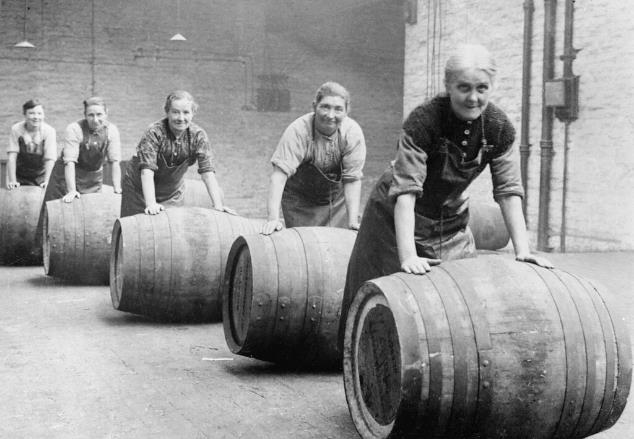 Statistische Daten
Interviews
Biographische Analysen
Schreiben von Essays und Stellungnahmen
Expertenbefragungen
Arbeit mit Fallbeispielen
Rollenspiele & Streitgespräche
13
Arbeiterinnen in einer Brauerei, England, 1918 (G.P. Lewis/Public Domain Review)
Soziologie: „was erwartet mich?“ (FOS/BOS)
In den Jahrgängen 11 bis 13 der FOS und BOS arbeiten wir an einer Vielzahl von Gegenständen – immer mit unserer analytischen „Brille“, aber nah an der Praxis sozialer Berufe.
Sozialisation
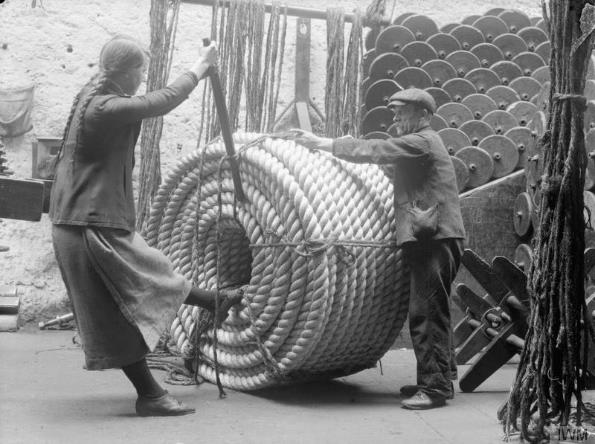 Soziale Ungleichheit
Klassen, Schichten und Milieus
Armut & Reichtum
Soziale Gruppen & Rollen
Wandel der Arbeit
Vielfalt der Lebensformen
Abweichung & Kriminalität
Familie im Wandel
14
Arbeiter in einer Seilfabrik, Schottland, 1918 (G.P. Lewis/Public Domain Review)
Soziologie: „was erwartet mich?“ (Sozialassistenz)
Im Ausbildungsgang „sozialpädagogische Assistenz“ ist die Soziologie („Lernfeld 1“) eng an die praktische Ausbildung in Kindergärten und sozialer Arbeit geknüpft.
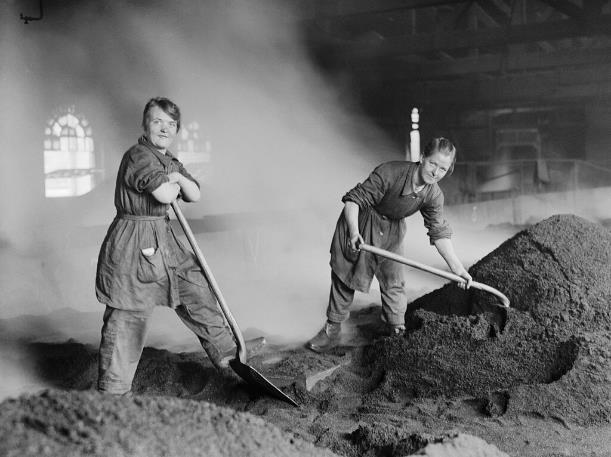 Berufliche Identität
Kommunikation
Teamarbeit
Soziale Ungleichheit
Erziehung und Sozialisation
…und Bildung
…und Gesundheit
Wandel der Familie
Geschlecht: „Sex“ & „Gender“
Kinderarmut
15
Heizerinnen in einer Zuckerfabrik, Schottland, 1918 (G.P. Lewis/Public Domain Review)
WirtschaftswissenschaftenQuartalsthemen und mögliche Fragestellungen
Wie gründe ich ein Start-Up?
Wie sieht die Arbeit von morgen aus?
Was ist der richtige Preis für mein Produkt?
Ist die Digitalisierung wirklich ein Vorteil?
Ist Facebook als einzelnes Unternehmen zu mächtig?
Was kann ich als Arbeiter mitbestimmen?
Sind Schulden wirklich ein Nachteil?
Wie bringt die Bundes-regierung die Wirtschaft nach Corona wieder in Schwung?
Ist das Finanz-system außer Kontrolle?
Was sind die Chancen und Risiken der Globalisierung?
Wirtschafts-wachstum um jeden Preis?
WirtschaftswissenschaftenMethoden und Arbeitsweisen
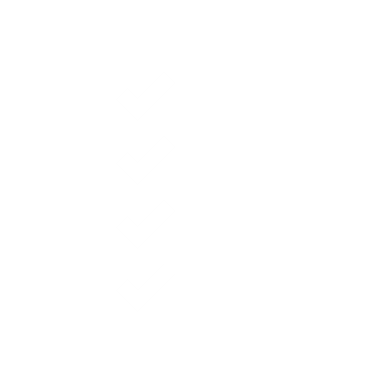 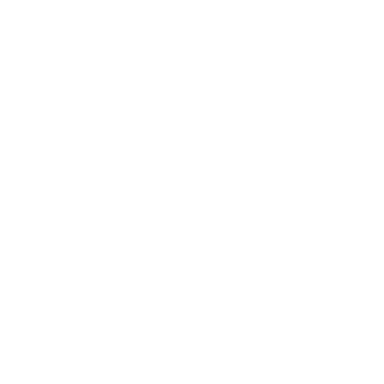 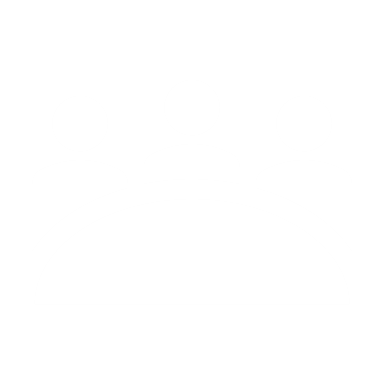 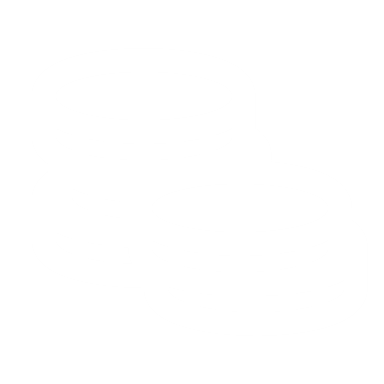 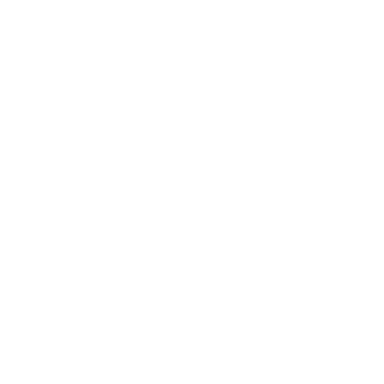 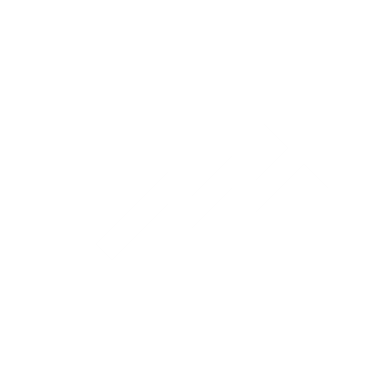 Bildquellen
2-3 eigene Bilder
7.1 http://centermarketing.com/blog/wp-content/uploads/2014/12/evolution.jpg, Stand: 22.01.2021
8.1 eigenes Bild
8.2 eigenes Bild
8.3 https://www.dhm.de/fileadmin/medien/lemo/images/d2942778.jpg, Stand: 22.01.2021
8.4 https://www.hdg.de/lemo/bestand/objekt/foto-maueroeffnung-brandenburger-tor.html, Stand: 22.01.2021
9.1 Karikatur aus dem österreichischen Satiremagazin Kikeriki, 22. August 1870 (https://upload.wikimedia.org/wikipedia/commons/8/85/Deutschlands_Zukunft.jpg), Stand: 22.01.2021
9.2 eigenes Bild
9.3 eigenes Bild
9.4 eigenes Bild
9.5 Wappenbrief für die Familie Rottengatter, ausgestellt von Kaiser Friedrich III. in Ulm am 21. Juni 1473 (StA Ulm, AV); Sammlung des Vereins für Kunst und Altertum in Ulm und Oberschwaben; Stadtarchiv Ulm (StA Ulm, AV) (https://upload.wikimedia.org/wikipedia/commons/9/9a/Wappenbrief_Rottengatter_1473.jpg), Stand: 22.01.2021
9-10;16. pixabay.com/lizenzfreie Bilder
18